Mission Statement
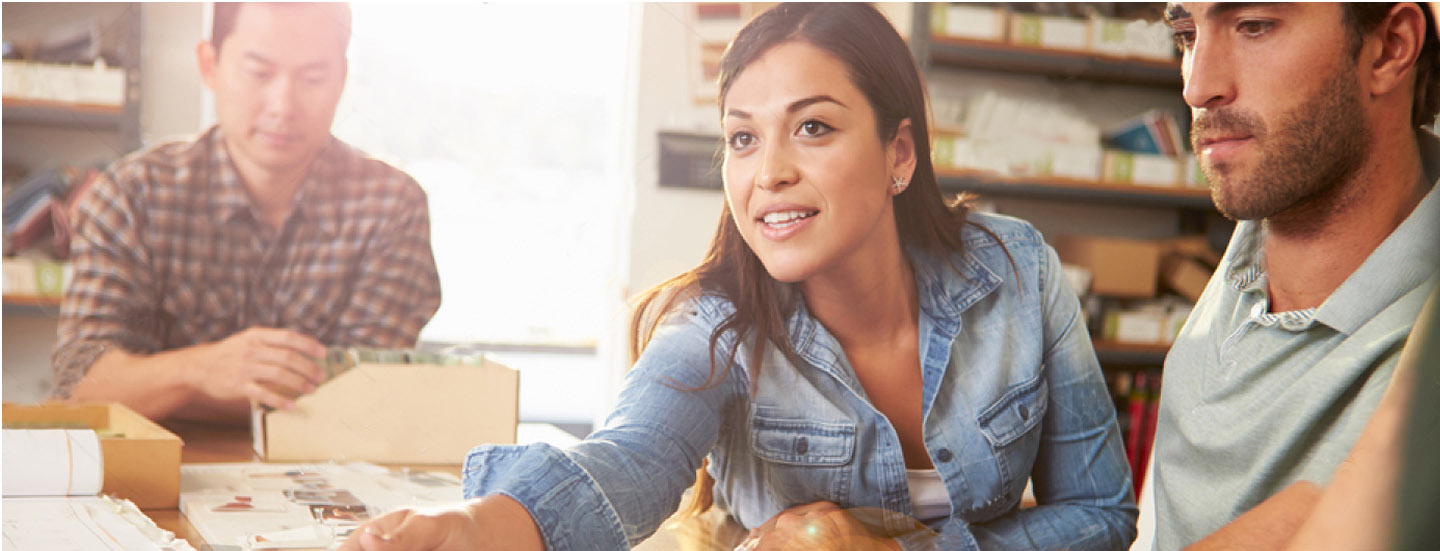 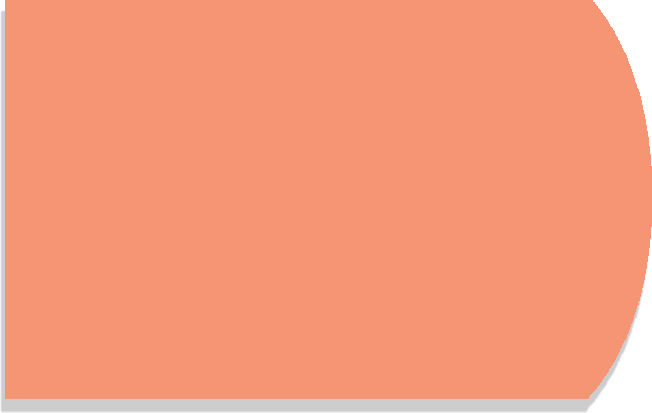 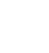 Helping to ensure a safe and healthy workplace for every worker in the state of Utah.
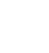 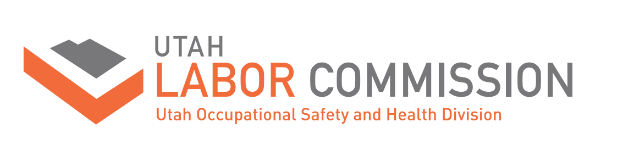 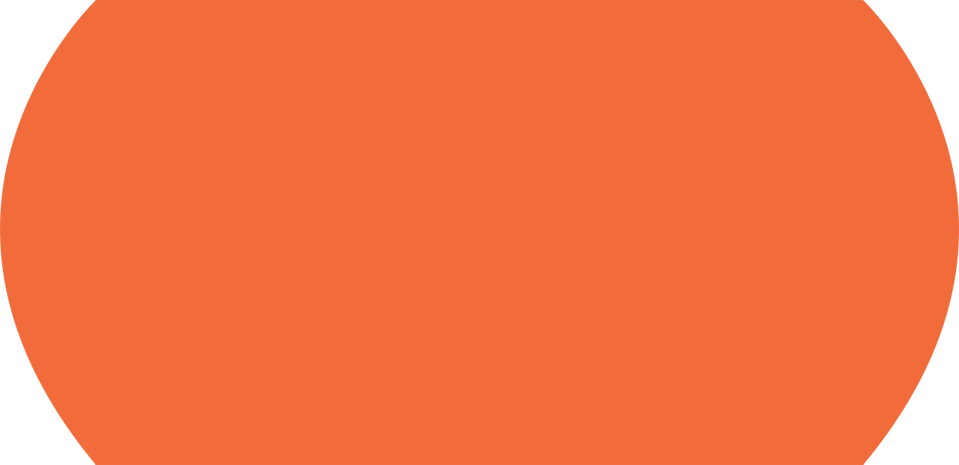 OSHSPA Update
OSHA Budget:  Increased cost of using the OSHA database is being passed onto the state plan states.  

Penalty Increases:  OSHA has indicated that they will be pursuing action against state plans that haven’t  made “significant steps to adopt.”
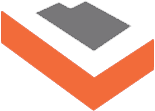 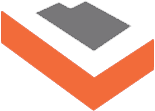 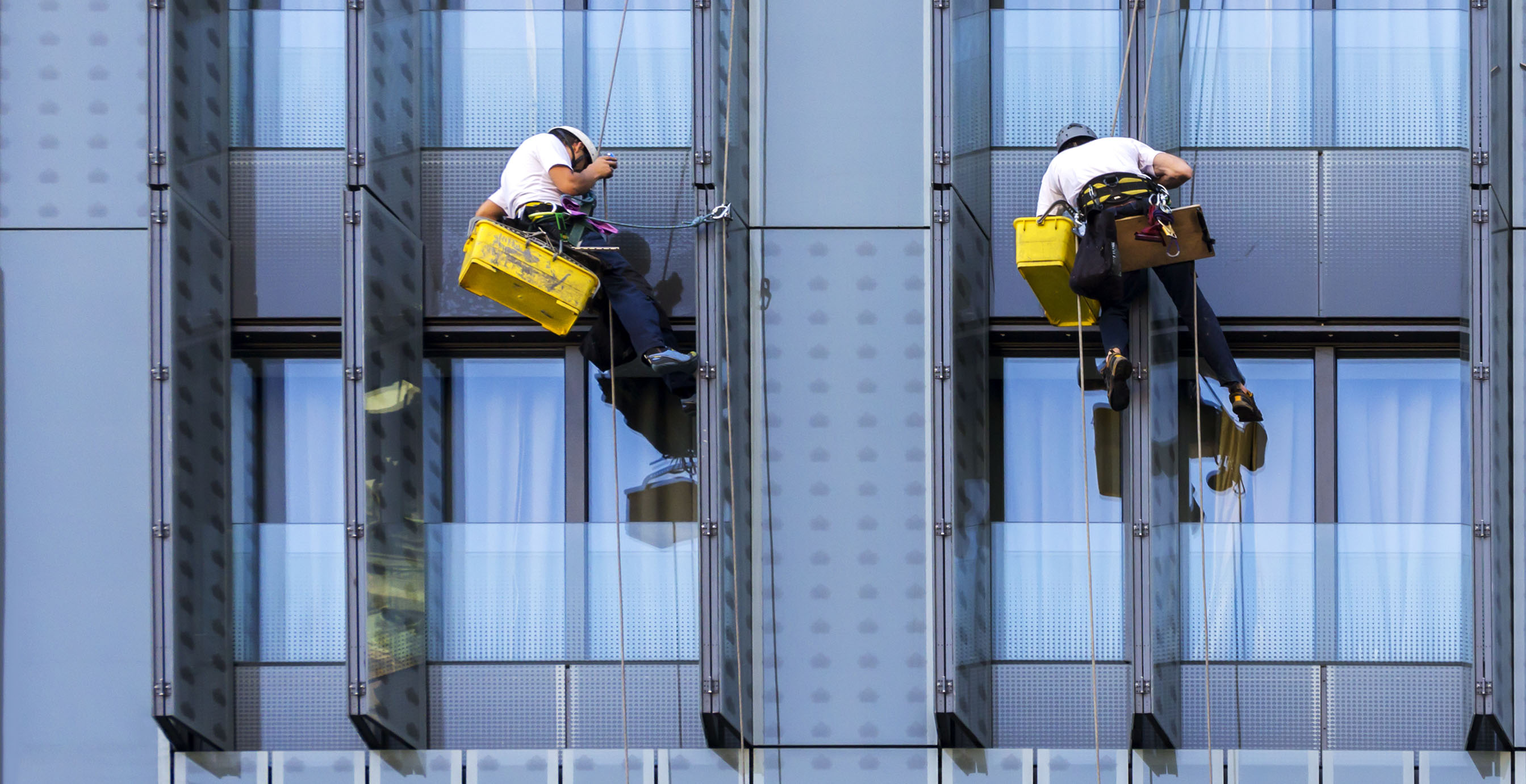 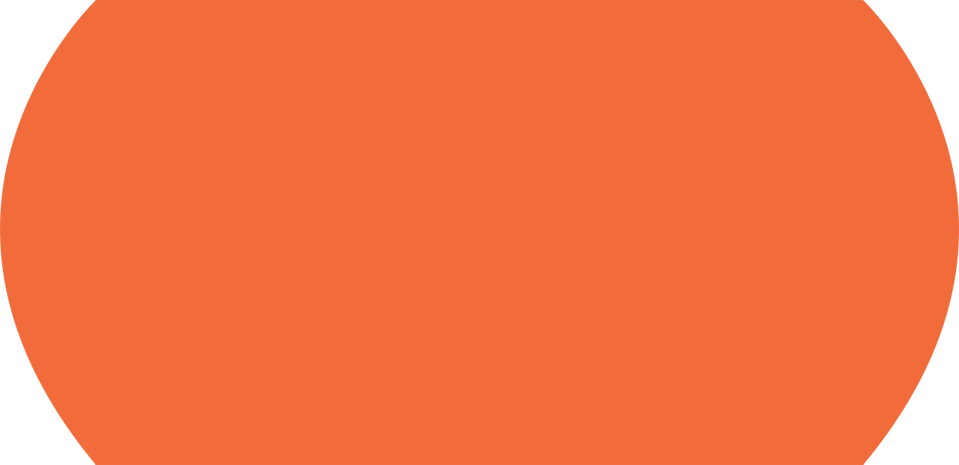 Fatalities
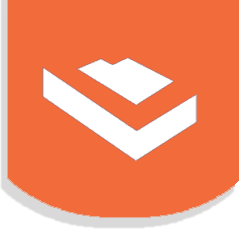 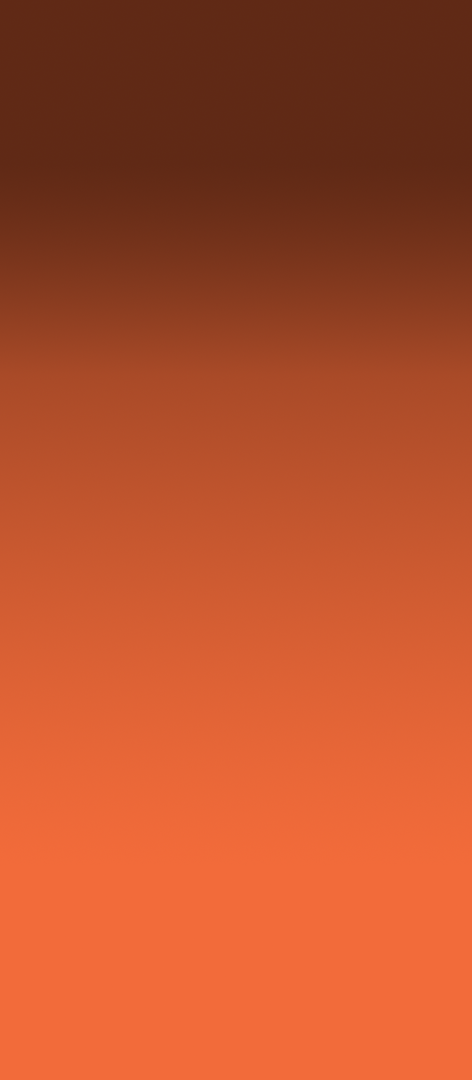 Accidents/Event
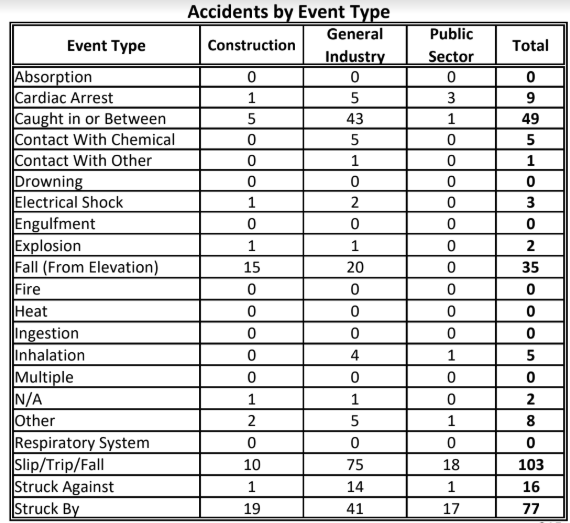 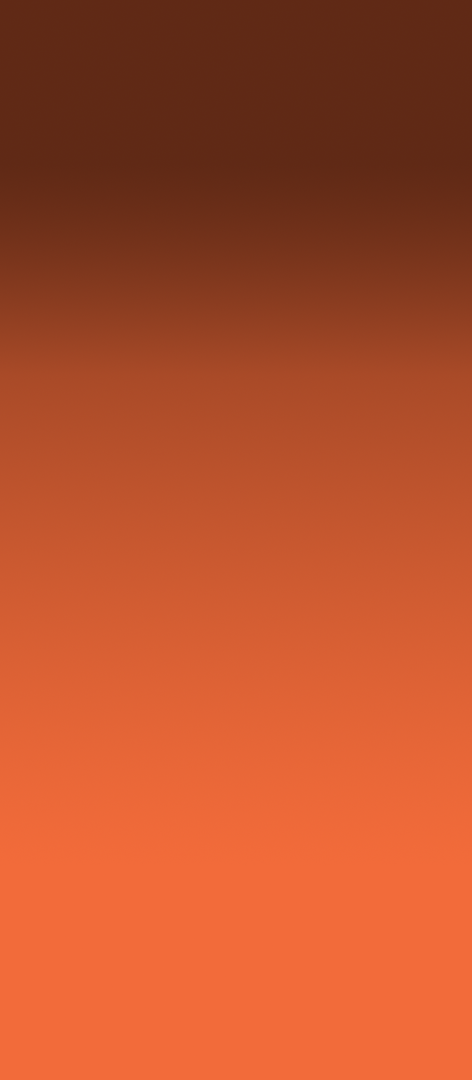 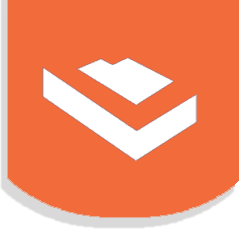 Accidents/Injury
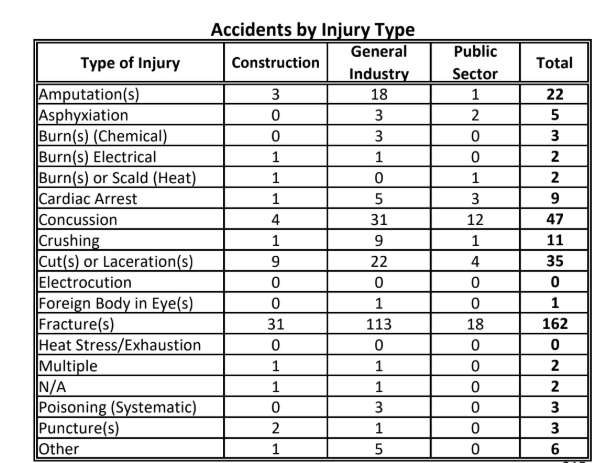 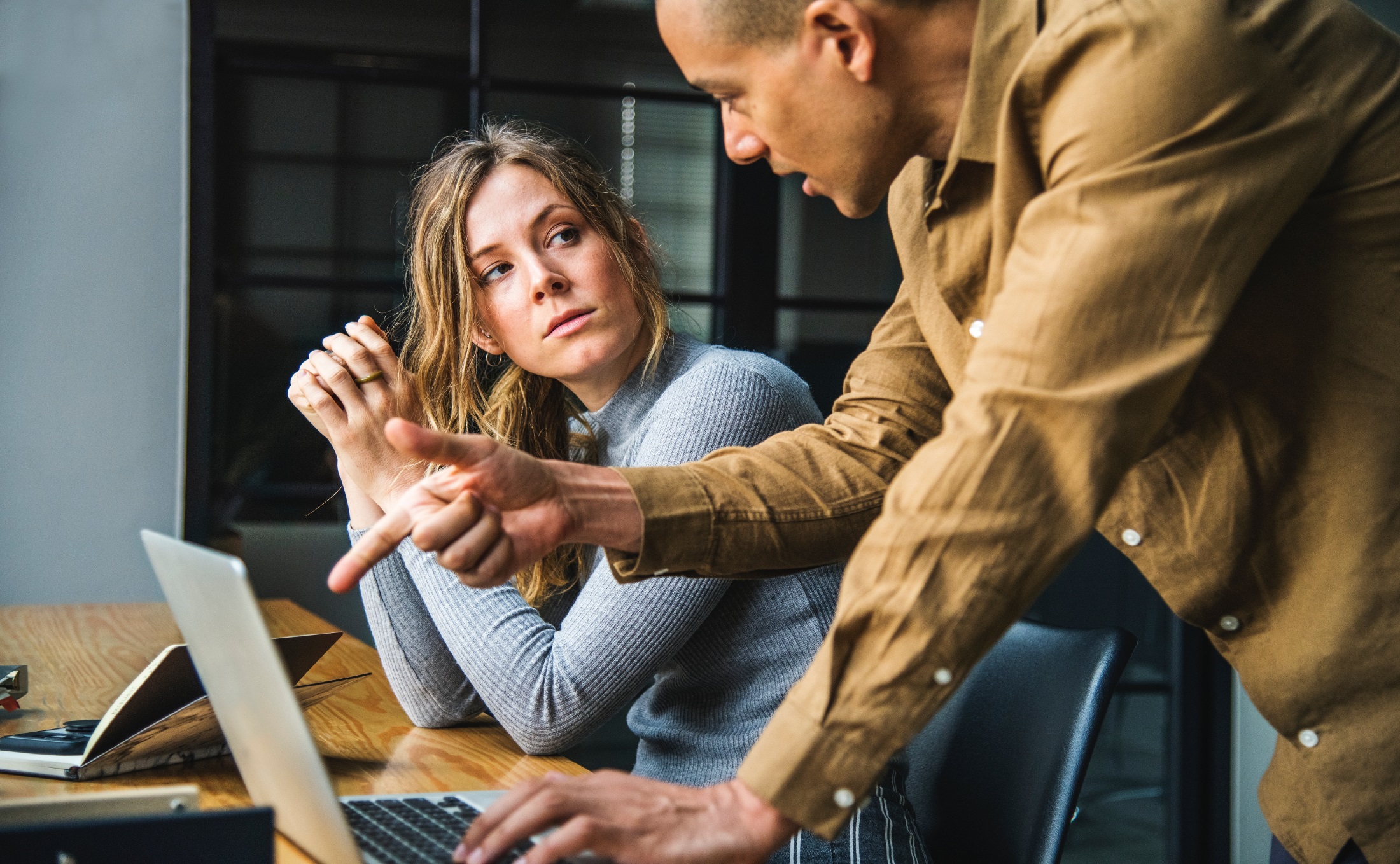 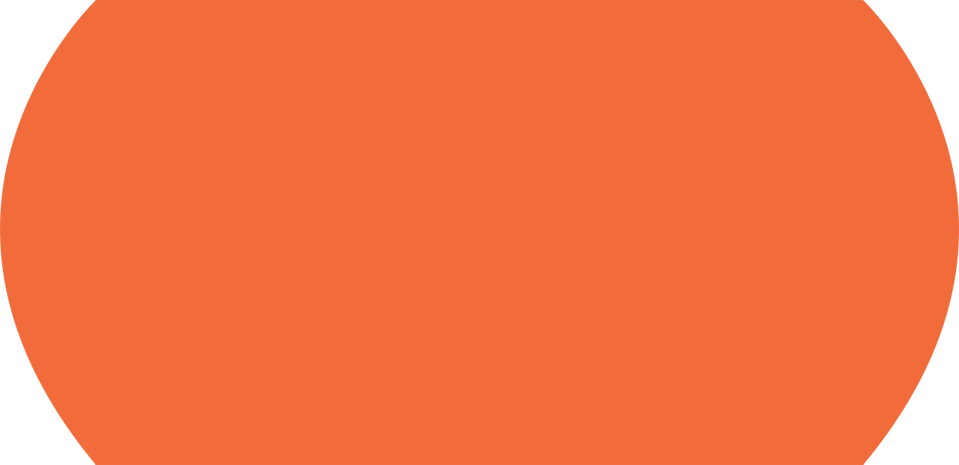 Accidents by Month
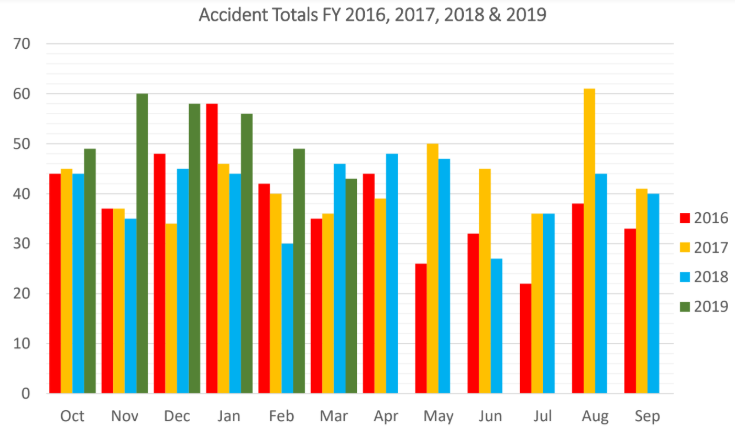 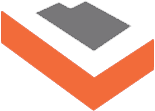 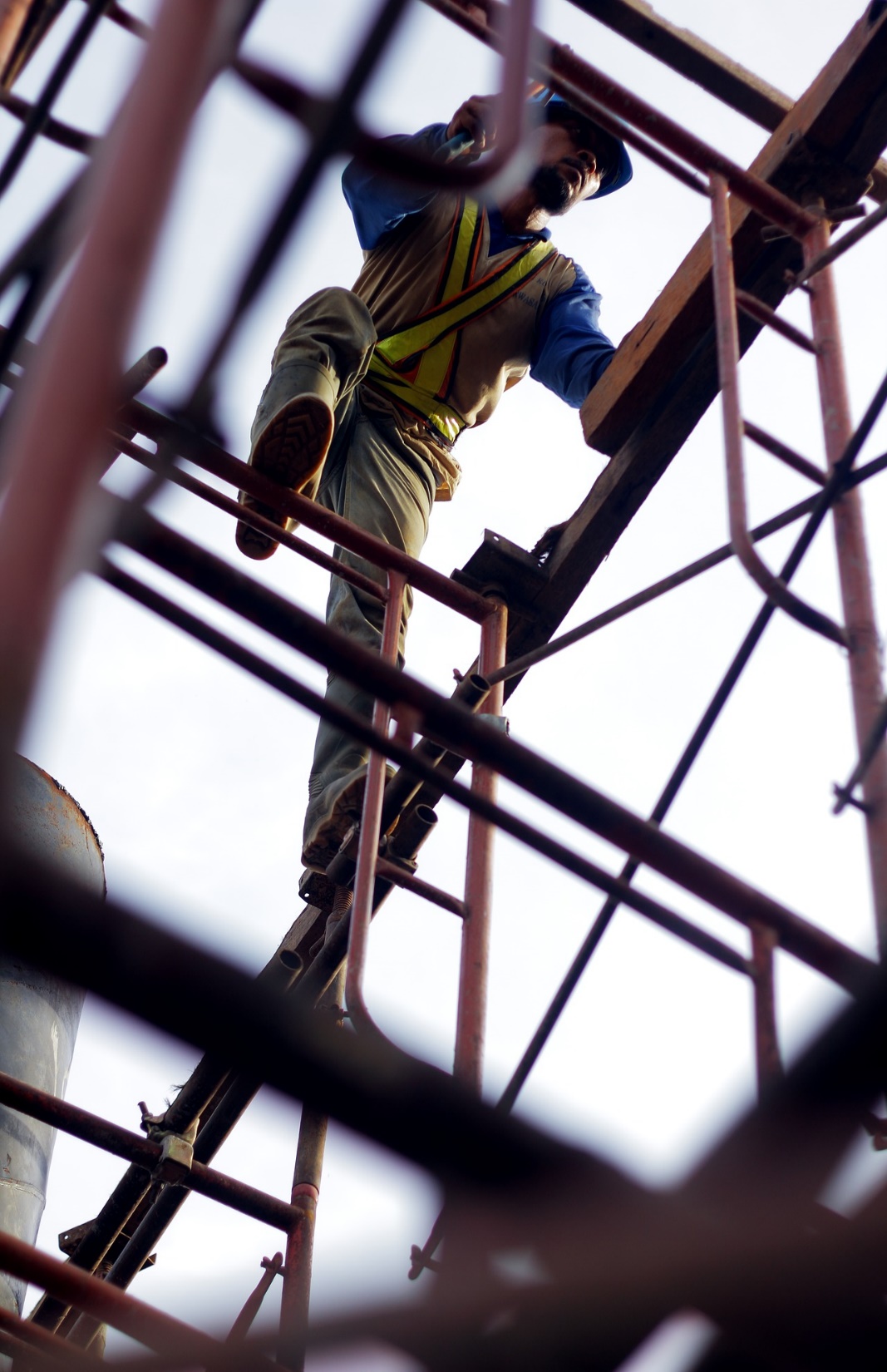 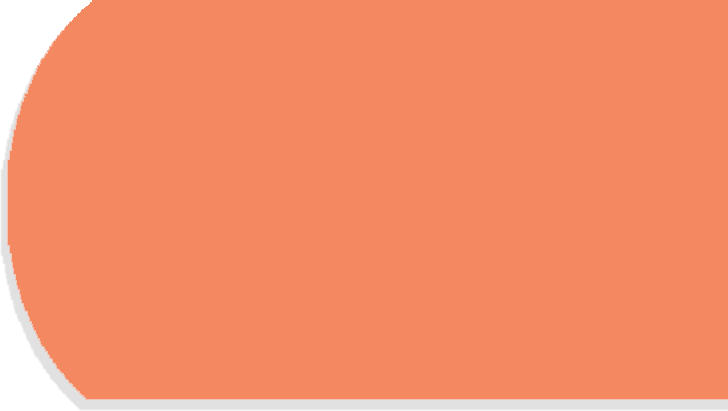 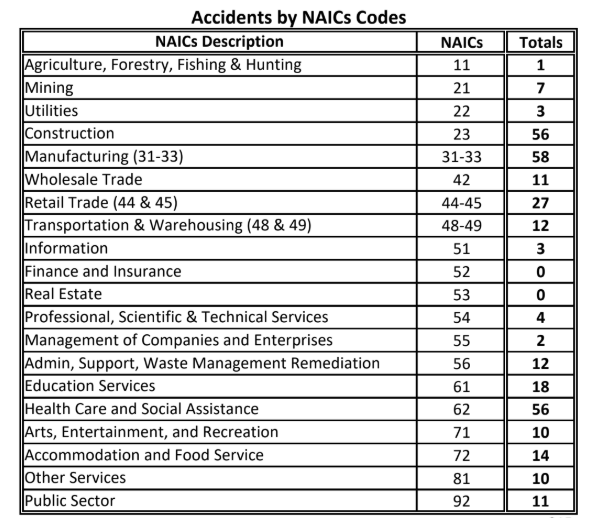 Accidents by NAICS
Compliance
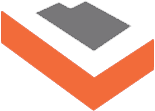 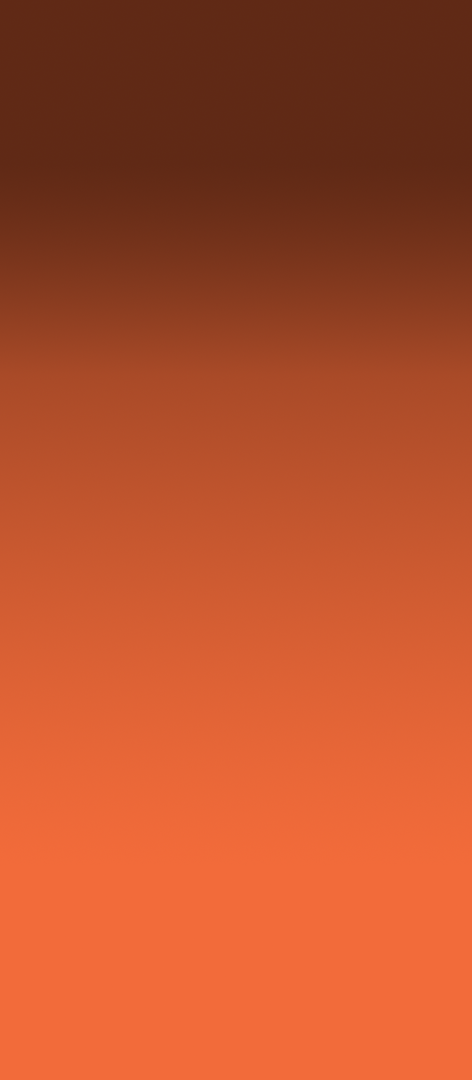 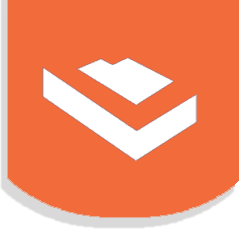 Upcoming Events
OSHSPA Board Meeting:  April 11
VPPPA Conference will be hosted in SLC the week of April 23
Stand Down to prevent falls in Construction:  May 6-10
Trenching Stand Down:  June 17-22
Utah Safety Week:  June 17-21
The next Advisory Council meeting will be in July
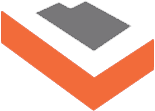 Public Sector:  May 1, 2019 @ 9 am in the UOSH Conference Room

Construction:  April 30, 2019 @ 9 am in the UOSH Conference Room

General Industry: April 29, 2019 @ 9 am in the UOSH Conference Room
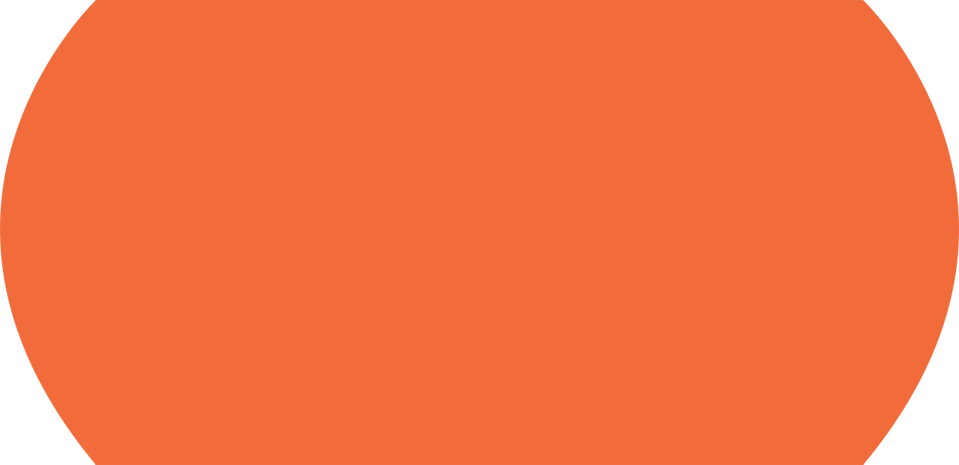 Industry Work Groups
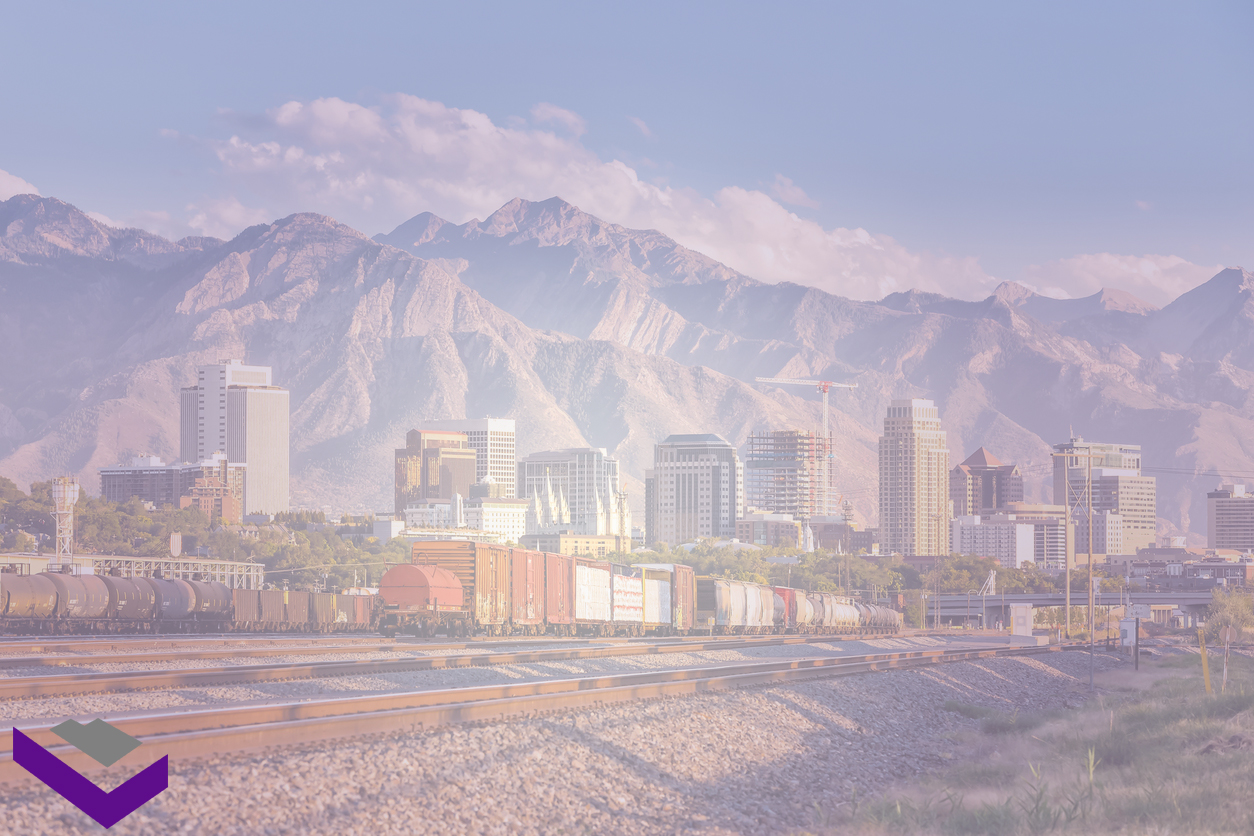 UOSH Contacts
UOSH Compliance
	(801) 530-6900
	jsokoloff@Utah.gov
UOSH Bureau of Labor Statistics
	hlawrence@Utah.gov
UOSH Consultation
	(801) 530 – 6855
	consultation-program@Utah.gov

Laborcommission.Utah.gov/divisions/UOSH/index.html
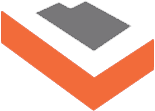 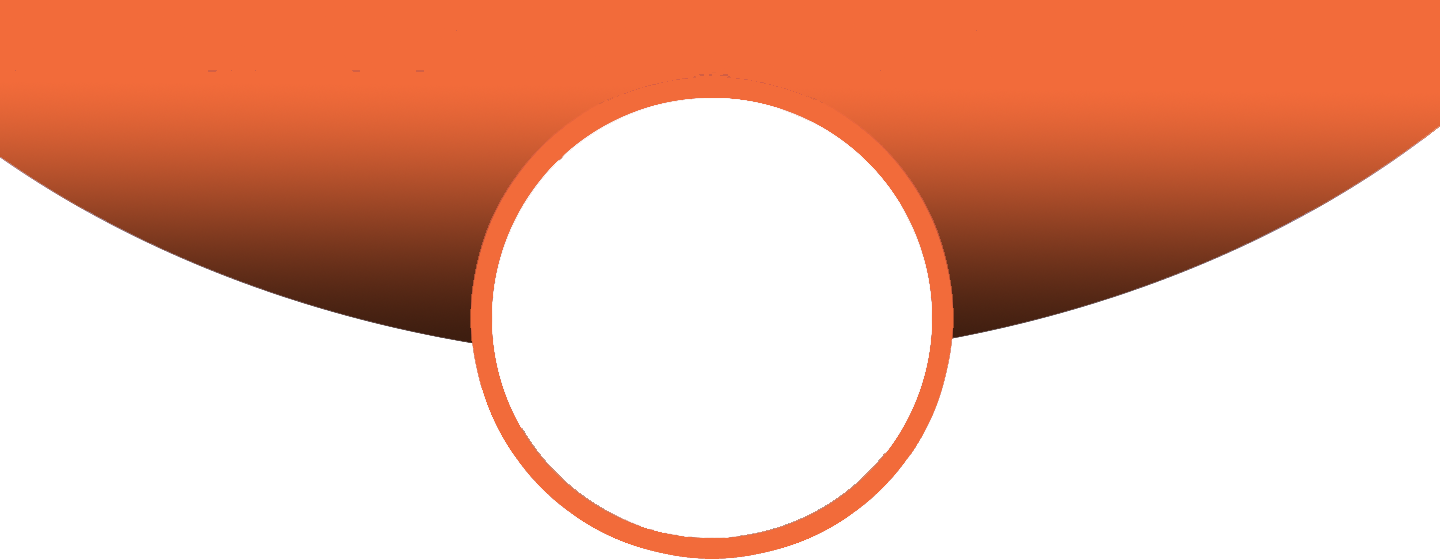 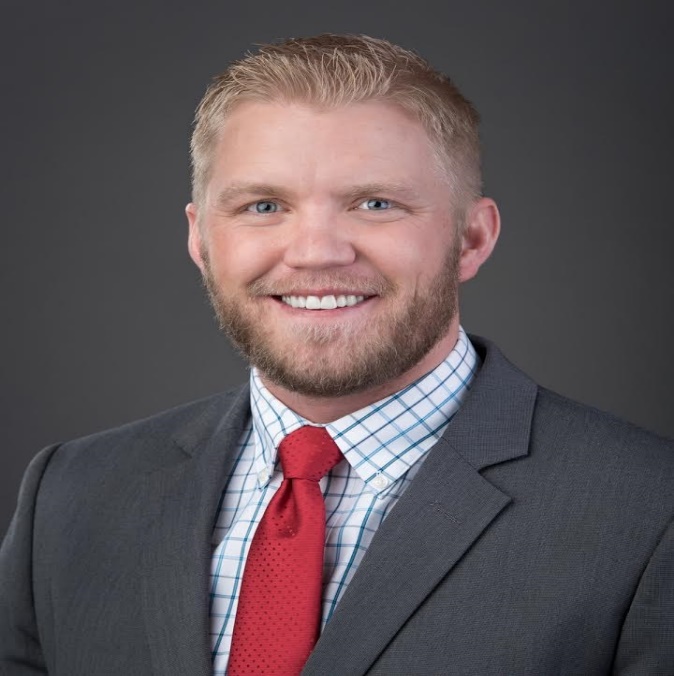 Cameron Ruppe 
UOSH Director
 
  cruppe@utah.gov 

  801-530-6898
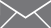 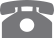 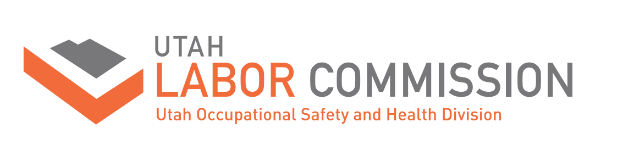